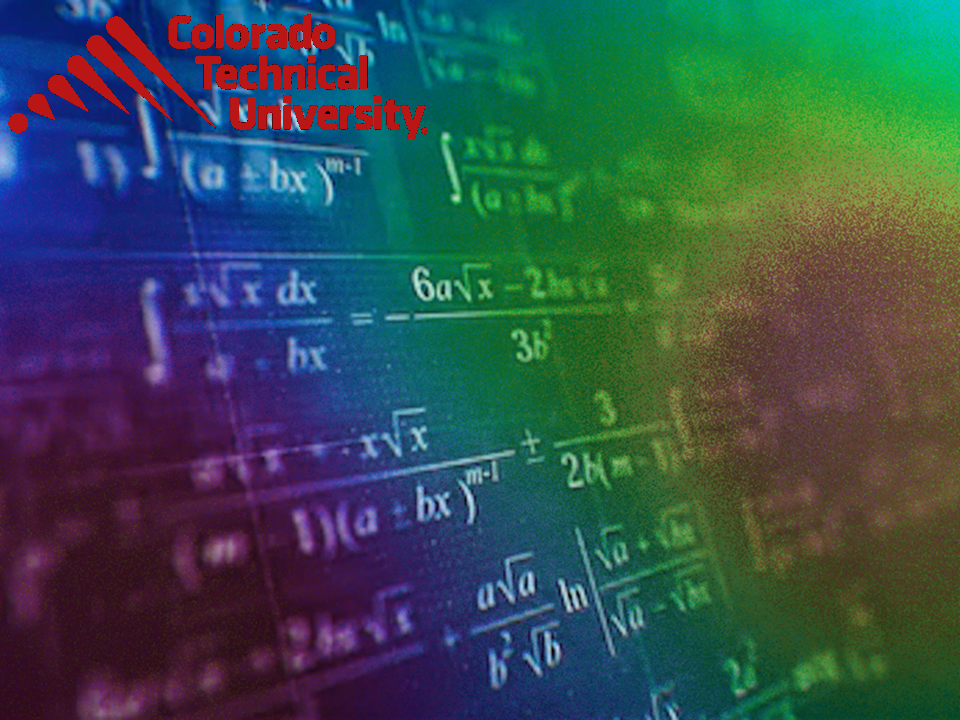 Welcome to 
Unit 7 ! .

MATH 205 Differential Calculus
https://www.smu.edu.sg/programmes/core-curriculum/course-structure/calculus
What’s Up?
Outcome 3) Apply derivatives to solve optimization and related rates problems
Outcome 4) Use L’Hôpital’s Rule and other methods to calculate nontrivial limits of functions
New Tutoring Service
Starting sometime in July 2023 CTU is moving to a new tutoring service: Tutor.com
Sessions day or night 
No scheduling needed
Audio option
Faster paper reviews
Link at the bottom of the
Course Overview page
Optimization
In optimization problems we are looking for the largest value or the smallest value that a function can take
Optimization
One kind of optimization problem is the extrema - the largest and smallest value that a function would be on an interval
Optimization
Now we will be looking for the largest or smallest value of a function subject to some kind of constraint
Optimization
The constraint can usually be described by some equation
The constraint must absolutely, positively be met no matter what the solution is
Optimization
You must identify the quantity to be optimized and its equation
You must also identify the constraint equation
A subtle change of wording can completely change the problem to be solved
Optimization
How to do it:
1) Draw a picture
2) What are you trying to maximize/minimize?
3) Find an equation relating the 
    variables
4) What is the constraint equation?
5) Combine the two equations
6) Find the derivative
7) Set = 0 and solve
8) Is it the max or min you want?
9) If not, try the endpoints of the  
   interval
OPTIMIZATION
IN-CLASS PROBLEM 1
Find two positive numbers whose sum is 300 and whose product is a maximum
No real pic for this one…
Step 2:
2)  What are you trying to maximize/minimize?
OPTIMIZATION
IN-CLASS PROBLEM 1
Find two positive numbers whose sum is 300 and whose product is a maximum
No real pic for this one…
Step 2: maximize the product of two positive numbers
Step 3:
3)  Find an equation relating the variables
OPTIMIZATION
IN-CLASS PROBLEM 1
Find two positive numbers whose sum is 300
maximize the product
Step 3: P = xy
Step 4
4)  What is the constraint equation?
OPTIMIZATION
IN-CLASS PROBLEM 1
Find two positive numbers whose sum is 300
maximize the product P = xy
Step 4: x + y = 300
Step 5:
5)  Combine the two equations
Optimization
When we calculated extrema, we only had one variable… now we have two…
Optimization
When we calculated extrema, we only had one variable… now we have two…
But we can write either variable as a function of the other
OPTIMIZATION
IN-CLASS PROBLEM 1
Find two positive numbers whose sum is 300
maximize the product P = xy
Step 4: x + y = 300
Step 5: solve for y:
		y = 300 – x
Now, combine the two equations:
5)  Combine the two equations
OPTIMIZATION
IN-CLASS PROBLEM 1
Find two positive numbers whose sum is 300
maximize the product P = xy
Step 4: x + y = 300
Step 5: solve for y:
		y = 300 – x
Now, combine the two equations:
		P = x(300-x)
5)  Combine the two equations
OPTIMIZATION
IN-CLASS PROBLEM 1
maximize the product P = xy
x + y = 300
Step 5: y = 300-x
P = x(300-x) = 300x – x2 
Step 6:
6)  Find the derivative
OPTIMIZATION
IN-CLASS PROBLEM 1
maximize the product 
P = xy = 300x – x2 
x + y = 300
Step 6: 
P = 300x - x2 
P’ = 300 - 2x 
Step 7: 300 – 2x = 0
7)  Set = 0 and solve
OPTIMIZATION
IN-CLASS PROBLEM 1
maximize the product
P = xy = 300x – x2 
x + y = 300
P’ = 300 - 2x 
Step 7: P’ = 300 – 2x = 0
if x = 150
Step 8:
8) Is it the max or min you want?
9) If not, try the endpoints of the  
   interval
OPTIMIZATION
IN-CLASS PROBLEM 1
maximize the product
P = xy = 300x – x2 
x + y = 300
P’ = 300 - 2x = 0 if x = 150
Step 8: 
P = 300(150) – (150)2 = 22500
P = 300(149) – (149)2 = 22499
P = 300(151) – (151)2 = 22499
So it’s a max!
OPTIMIZATION
IN-CLASS PROBLEM 1
maximize the product
P = xy = 300x – x2 
x + y = 300
x = 150
y = 300 – x = 150
(which are both positive – another requirement)
P = (150)(150) = 22,500
Questions?
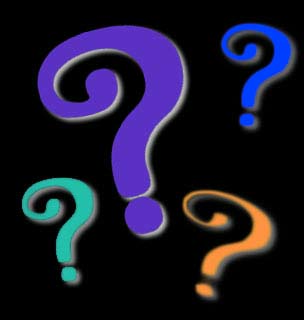 http://i.imgur.com/aliTlT3.jpg
OPTIMIZATION
IN-CLASS PROBLEM 2
Let x and y be two positive numbers such that x+2y=50 and (x+1)(y+2) is a maximum
Still no pic!
Step 2:
2)  What are you trying to maximize/minimize?
OPTIMIZATION
IN-CLASS PROBLEM 2
Let x and y be two positive numbers such that x+2y=50 and (x+1)(y+2) is a maximum
Still no pic!
Step 2:
Maximize (x+1)(y+2)
Step 3:
3)  Find an equation relating the variables
OPTIMIZATION
IN-CLASS PROBLEM 2
Let x and y be two positive numbers such that x+2y=50 and Step 3: Maximize P=(x+1)(y+2)
Step 4:
4)  What is the constraint equation?
OPTIMIZATION
IN-CLASS PROBLEM 2
Let x and y be two positive numbers such that x+2y=50 and Maximize P=(x+1)(y+2)
Step 4: x+2y=50 
Step 5:
5)  Combine the two equations
OPTIMIZATION
IN-CLASS PROBLEM 2
Let x and y be positive x+2y=50 
Maximize P=(x+1)(y+2)
Step 5: 
x = 50-2y
P=(50-2y+1)(y+2)=(51-2y)(y+2)
  = 51y+102-2y2-4y
  = -2y2+47y+102
Step 6:
6)  Find the derivative
OPTIMIZATION
IN-CLASS PROBLEM 2
Let x and y be positive x+2y=50 
Maximize P=(x+1)(y+2)
P = -2y2+47y+102
Step 6:
P’ = -4y + 47
Step 7:
7)  Set = 0 and solve
OPTIMIZATION
IN-CLASS PROBLEM 2
Let x and y be positive x+2y=50 
Maximize P=(x+1)(y+2)
P = -2y2+47y+102
Step 7:
P’ = -4y + 47 = 0 if y = 47/4
Step 8:
8)  Is it the max or min you want?
9)  If not, try the endpoints of the interval
OPTIMIZATION
IN-CLASS PROBLEM 2
Let x and y be positive x+2y=50 
Maximize P=(x+1)(y+2)
P = -2y2+47y+102
P’ = -4y + 47 = 0 if y = 47/4
Step 8:
P =-2(47/4)2+47(47/4)+102
   = 378.125
P = -2(12)2+47(12)+102 = 378
P = -2(11)2+47(11)+102 = 377
So y = 47/4 is a max…
OPTIMIZATION
IN-CLASS PROBLEM 2
Let x and y be positive x+2y=50 
Maximize P=(x+1)(y+2)
x+2y=50		x = 50 - 2y
y=11.75 (or 47/4)
What is x?
OPTIMIZATION
IN-CLASS PROBLEM 2
Let x and y be positive x+2y=50 
Maximize P=(x+1)(y+2)
P = -2y2+47y+102
P’ = -4y + 47 = 0 if 
y = 47/4 = 11.75
x = 50 – 2y = 50 – 2(47/4) 
   = 106/4 or 53/2 or 26.5
And the maximum P = 378.125
OPTIMIZATION
IN-CLASS PROBLEM 2
Let x and y be positive x+2y=50 
Maximize P=(x+1)(y+2)
P = -2y2+47y+102
P’ = -4y + 47 = 0 if 
y = 47/4 = 11.75
x = 50 – 2y = 50 – 2(47/4) 
   = 106/4 or 53/2 or 26.5
And the maximum P = 378.125
AND y=47/4 and x=106/4 are both positive numbers
Questions?
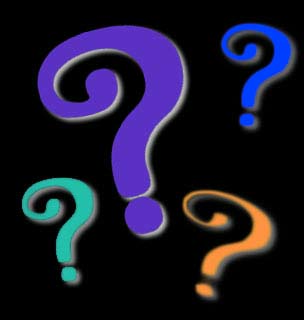 http://i.imgur.com/aliTlT3.jpg
OPTIMIZATION
IN-CLASS PROBLEM 3
Find two positive numbers whose product is 750 and for which the sum of one and 10 times the other is a minimum
Again, no pic…
Step 2:
2)  What are you trying to maximize/minimize?
OPTIMIZATION
IN-CLASS PROBLEM 3
Find two positive numbers whose product is 750 and for which the sum of one and 10 times the other is a minimum
Again, no pic…
Step 2:
sum of one and 10 times the other is a minimum
Step 3:
3)  Find an equation relating the variables
OPTIMIZATION
IN-CLASS PROBLEM 3
Find two positive numbers whose product is 750 and for which the sum of one and 10 times the other is a minimum
sum of one and 10 times the other is a minimum
Step 3: S = x + 10y is a minimum
Step 4:
4)  What is the constraint equation?
OPTIMIZATION
IN-CLASS PROBLEM 3
Find two positive numbers whose product is 750 
S = x + 10y is a minimum
Step 4: xy = 750
Step 5:
5)  Combine the two equations
OPTIMIZATION
IN-CLASS PROBLEM 3
Find two positive numbers whose product is 750 
S = x + 10y is a minimum
xy = 750		Step 5: y = 750/x
S = x + 10(750/x) = x + 7500/x
Step 6:
6)  Find the derivative
OPTIMIZATION
IN-CLASS PROBLEM 3
Find two positive numbers whose product is 750 
S = x + 10y is a minimum
xy = 750		y = 750/x
S = x + 10(750/x) = x + 7500/x
Step 6: 
S’ = 1 – 7500x-2 
Step 7:
7)  Set = 0 and solve
OPTIMIZATION
IN-CLASS PROBLEM 3
Find two positive numbers whose product is 750 
S = x + 10y is a minimum
xy = 750		y = 750/x
S = x + 10(750/x) = x + 7500/x
S’ = 1 – 7500x-2 
Step 7: 1 – 7500x-2 = 0
		– 7500x-2 = -1
		x-2 = -1/-7500 = 1/7500
		x2 = 7500
7)  Set = 0 and solve
OPTIMIZATION
IN-CLASS PROBLEM 3
8)  Is it the max or min you want?
9)  If not, try the endpoints of the interval
OPTIMIZATION
IN-CLASS PROBLEM 3
Find two positive numbers whose product is 750 
S = x + 10y is a minimum
xy = 750		y = 750/x
S = x + 7500/x
Step 8: S ≈ 86.603+ 7500/86.603
 			≈ 173.205
Is it a minimum?
OPTIMIZATION
IN-CLASS PROBLEM 3
OPTIMIZATION
IN-CLASS PROBLEM 3
Symbolab graph:
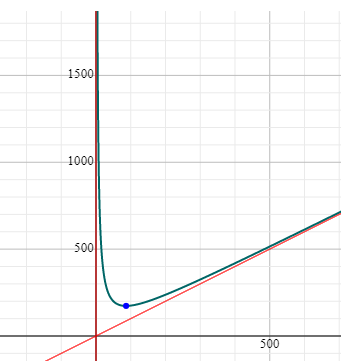 Wolfram graph:
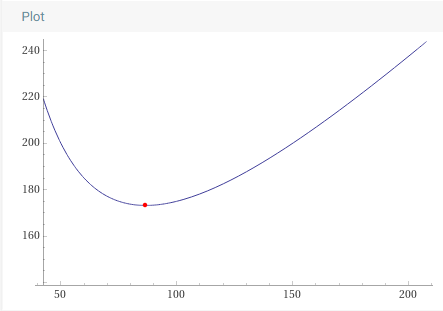 OPTIMIZATION
IN-CLASS PROBLEM 3
Find two positive numbers whose product is 750 
So x ≈ 86.603  makes S a min
And y ≈ 750/x ≈ 750/86.603 
       ≈ 8.660  makes S a min
Minimum value: S = 173.205
OPTIMIZATION
IN-CLASS PROBLEM 3
Find two positive numbers whose product is 750 
So x ≈ 86.603  is a min
And y ≈ 750/x = 750/86.603 
       ≈ 8.660
Minimum value: S = 173.205
And x ≈ 86.603 and y ≈ 8.660 are both positive
Questions?
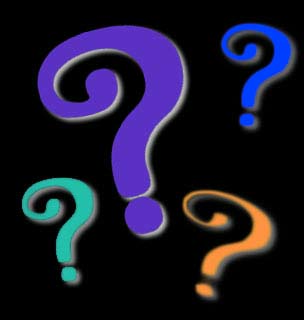 http://i.imgur.com/aliTlT3.jpg
Optimization
These first three problems are all “mathy” problems – not very “real world”
Optimization is one of those topics that has a LOT of real-world applications 
These are more tricky!
OPTIMIZATION
IN-CLASS PROBLEM 4
We need to enclose a rectangular field with a fence
We have 500 feet of fencing material 
A building is on one side of the field and won’t need any fencing
Determine the dimensions of the field that will enclose the largest area
https://tutorial.math.lamar.edu/classes/calci/optimization.aspx
OPTIMIZATION
IN-CLASS PROBLEM 4
We need to enclose a rectangular field with a fence. We have 500 feet of fencing material. A building is on one side of the field and won’t need any fencing. Determine the dimensions of the field that will enclose the largest area.
Step1: draw a pic:
building
y
x
VFrench 2020
OPTIMIZATION
IN-CLASS PROBLEM 4
We need to enclose a rectangular field with a fence. We have 500 feet of fencing material. 
Determine the dimensions of the field that will enclose the largest area
Step 2: What do we want to
maximize or minimize?
building
y
x
VFrench 2020
OPTIMIZATION
IN-CLASS PROBLEM 4
We need to enclose a rectangular field with a fence. We have 500 feet of fencing material.
Determine the dimensions of the field that will enclose the largest area
Step 2: What do we want to maximize/minimize?  
Maximize area
building
y
x
VFrench 2020
OPTIMIZATION
IN-CLASS PROBLEM 4
We need to enclose a rectangular field with a fence. We have 500 feet of fencing material.
We want to maximize the area of the field
Step 3: What is that equation?
building
y
x
VFrench 2020
OPTIMIZATION
IN-CLASS PROBLEM 4
We need to enclose a rectangular field with a fence. We have 500 feet of fencing material.
We want to maximize the area of the field
Step 3: What is that equation?
A = xy
building
y
x
VFrench 2020
OPTIMIZATION
IN-CLASS PROBLEM 4
We need to enclose a rectangular field with a fence. We have 500 feet of fencing material.
Maximize the area of the field: A = xy
Step 4: What is the constraint?
building
y
x
VFrench 2020
OPTIMIZATION
IN-CLASS PROBLEM 4
We need to enclose a rectangular field with a fence. We have 500 feet of fencing material.
Maximize the area of the field: A = xy
Step 4: What is the constraint? x+2y=500
building
y
x
VFrench 2020
OPTIMIZATION
IN-CLASS PROBLEM 4
We need to enclose a rectangular field with a fence. We have 500 feet of fencing material.
Maximize the area of the field: A = xy
Using the constraint: x+2y=500
Step 5: combine the two equations
building
y
x
VFrench 2020
OPTIMIZATION
IN-CLASS PROBLEM 4
We need to enclose a rectangular field with a fence. We have 500 feet of fencing material.
Maximize the area of the field: A = xy
Using the constraint: x+2y=500
Step 5: combine the two equations
x + 2y = 500
x = 500 – 2y
Put that into A = xy:
A = (500-2y)y = 500y - 2y2 
Step 6: Find the derivative
building
y
x
VFrench 2020
OPTIMIZATION
IN-CLASS PROBLEM 4
We need to enclose a rectangular field with a fence. We have 500 feet of fencing material.
Maximize the area of the field: A = xy
Using the constraint: x+2y=500
x = 500 – 2y		A=500y-2y2 
Step 6: Find the derivative
In this case with respect to “y”:
dA/dy = 500 – 4y
building
y
x
VFrench 2020
Optimization
The maximum value of a continuous function on a closed interval will occur either where the first derivative is zero and/or at end points of the interval
Optimization
So we need to determine the interval y can be
Optimization
We need to determine the interval y can be:
y can be 0 (a really long, skinny area)
building
y
x
Optimization
We need to determine the interval y can be:
y can be 0 (a really long, skinny area)
Since we have 2ys of fencing, the longest y can be (when x=0) is 500/2 = 250 ft
building
y
x
Optimization
We need to determine the interval y can be:
y can be 0 (a really long, skinny area)
Since we have 2ys of fencing, the longest y can be (when x=0) is 500/2 = 250 ft
So 0≤y≤250
Optimization
But, the end points in this case will give zero area (which will not be a max) 
The maximum value of our continuous function on a closed interval will occur where the first derivative is zero
OPTIMIZATION
IN-CLASS PROBLEM 4
We need to enclose a rectangular field with a fence. We have 500 feet of fencing material.
Maximize the area of the field: A = xy
Using the constraint: x+2y=500
x = 500 – 2y		A=500y-2y2 
dA/dy = 500 – 4y
Step 7: Find the extrema:
dA/dy = 500 – 4y = 0 if
building
y
x
VFrench 2020
OPTIMIZATION
IN-CLASS PROBLEM 4
We need to enclose a rectangular field with a fence. We have 500 feet of fencing material.
Maximize the area of the field: A = xy
Using the constraint: x+2y=500
x = 500 – 2y		A=500y-2y2 
dA/dy = 500 – 4y
Step 7: Find the extrema:
dA/dy = 500 – 4y = 0 if
y = 500/4 = 125
Step 8: is this a max or min?
building
y
x
VFrench 2020
OPTIMIZATION
IN-CLASS PROBLEM 4
We need to enclose a rectangular field with a fence. We have 500 feet of fencing material.
Maximize the area of the field: A = xy
Using the constraint: x+2y=500
x = 500 – 2y		A=500y-2y2 
dA/dy = 500 – 4y		y = 125
Step 8: is this a max or min?
A = 500(125)-2(1252) 
   = 62500 – 31250 = 31250
A = 500(124)-2(1242) = 31248
A = 500(126)-2(1262) = 31248
So it’s a max!
building
y
x
VFrench 2020
OPTIMIZATION
IN-CLASS PROBLEM 4
We need to enclose a rectangular field with a fence. We have 500 feet of fencing material.
Maximize the area of the field: A = xy
Using the constraint: x+2y=500
x = 500 – 2y		A=500y-2y2 
dA/dy = 500 – 4y		
So the max occurs where y = 125 …
building
y
x
VFrench 2020
OPTIMIZATION
IN-CLASS PROBLEM 4
We need to enclose a rectangular field with a fence. We have 500 feet of fencing material.
Maximize the area of the field: A = xy
Using the constraint: x+2y=500
x = 500 – 2y		A=500y-2y2 
dA/dy = 500 – 4y		
So the max occurs where y = 125 ft 
A = 31250 …
building
y
x
VFrench 2020
OPTIMIZATION
IN-CLASS PROBLEM 4
We need to enclose a rectangular field with a fence. We have 500 feet of fencing material.
Maximize the area of the field: A = xy
Using the constraint: x+2y=500
x = 500 – 2y		A=500y-2y2 
dA/dy = 500 – 4y		
So the max occurs where y = 125 ft 
A = 31250 ft2

Are we done?
building
y
x
VFrench 2020
OPTIMIZATION
IN-CLASS PROBLEM 4
We need to enclose a rectangular field with a fence. We have 500 feet of fencing material.
Maximize the area of the field: A = xy
Using the constraint: x+2y=500
x = 500 – 2y		A=500y-2y2 
dA/dy = 500 – 4y		
So the max occurs where y = 125 ft 
A = 31250 ft2

Are we done? No, we need x…
building
y
x
VFrench 2020
OPTIMIZATION
IN-CLASS PROBLEM 4
We need to enclose a rectangular field with a fence. We have 500 feet of fencing material.
Maximize the area of the field: A = xy
Using the constraint: x+2y=500
x = 500 – 2y		A=500y-2y2 
dA/dy = 500 – 4y		
So the max occurs where y = 125 …
A = 31,250 ft2
x = 500 – 2(125) = 250 …
building
y
x
VFrench 2020
OPTIMIZATION
IN-CLASS PROBLEM 4
We need to enclose a rectangular field with a fence. We have 500 feet of fencing material.
Maximize the area of the field: A = xy
Using the constraint: x+2y=500
x = 500 – 2y		A=500y-2y2 
dA/dy = 500 – 4y		
So the max occurs where y = 125 ft
A = 31,250 ft2 
x = 500 – 2(125) = 250 ft
building
y
x
VFrench 2020
Optimization
Because these are word problems, they are everybody’s favorite thing and there is little opportunity to read them wrong and get the wrong answer
Optimization
Because these are word problems, they are everybody’s favorite thing and there is little opportunity to read them wrong and get the wrong answer
~NOT~
Optimization
Other problems involving optimization may be more complicated, but to solve them, use the 9 Steps
Questions?
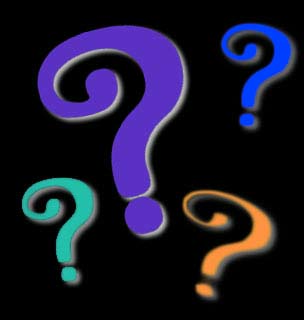 http://i.imgur.com/aliTlT3.jpg
The secret word for this unit is:


HOSPITAL
L’Hôpital’s Rule
Back to limits for a moment…
L’Hôpital’s Rule
Used for calculating the limits of ugly quotients





Guillaume Francois de L’Hospital
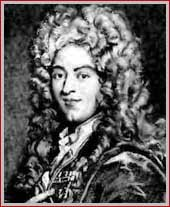 https://mathshistory.st-andrews.ac.uk/Biographies/De_LHopital/
L’Hôpital’s Rule
Suppose lim f(x) = 0

and      lim g(x) = 0

We had all kinds of rules about calculating lim f(x)/g(x)
xc
xc
xc
L’Hôpital’s Rule
Ditto    lim f(x) = ±∞

and      lim g(x) = ±∞

for lim f(x)/g(x)
xc
xc
xc
L’Hôpital’s Rule
If lim  f(x)/g(x) = 0/0  or ±∞/±∞
 

These are called “indeterminate forms”
xc
L’Hôpital’s Rule
uses derivatives to calculate the limit of indeterminate forms
L’Hôpital’s Rule
If lim  f(x) = 0  or ±∞
 

and lim g(x) = 0  or ±∞
 
and g’(x) ≠ 0 (‘cause we don’t want division by zero)

Then lim f(x)/g(x) = lim f’(x)/g’(x)
xc
xc
xc
xc
L’HÔPITAL’S RULE
IN-CLASS PROBLEM 1
x0
L’HÔPITAL’S RULE
IN-CLASS PROBLEM 1
x0
L’HÔPITAL’S RULE
IN-CLASS PROBLEM 1
x0
L’HÔPITAL’S RULE
IN-CLASS PROBLEM 1
x0
L’HÔPITAL’S RULE
IN-CLASS PROBLEM 1
x0
L’HÔPITAL’S RULE
IN-CLASS PROBLEM 1
x0
L’HÔPITAL’S RULE
IN-CLASS PROBLEM 1
x0
L’HÔPITAL’S RULE
IN-CLASS PROBLEM 1
x0
L’HÔPITAL’S RULE
IN-CLASS PROBLEM 1
x0
L’HÔPITAL’S RULE
IN-CLASS PROBLEM 1
x0
L’HÔPITAL’S RULE
IN-CLASS PROBLEM 1
x0
L’Hôpital’s Rule
The numerator and denominator are differentiated separately; the quotient rule does not apply (this is a common mistake)
Questions?
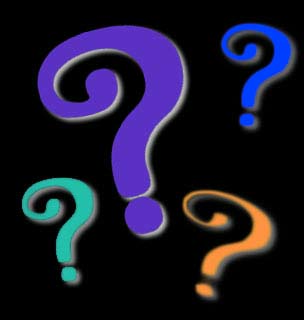 http://i.imgur.com/aliTlT3.jpg
L’HÔPITAL’S RULE
IN-CLASS PROBLEM 2
calculate lim(x→∞) of ex/x2
e∞ = ∞
∞2 = ∞

So this is an ∞/∞ L’Hôpital!
L’HÔPITAL’S RULE
IN-CLASS PROBLEM 2
calculate lim(x→∞) of ex/x2
f(x) = ex   f’(x) = ?
g(x) = x2   g’(x) = ?
L’HÔPITAL’S RULE
IN-CLASS PROBLEM 2
calculate lim(x→∞) of ex/x2
f(x) = ex   f’(x) = ex
g(x) = x2   g’(x) = ?
L’HÔPITAL’S RULE
IN-CLASS PROBLEM 2
calculate lim(x→∞) of ex/x2
f(x) = ex   f’(x) = ex
g(x) = x2   g’(x) = 2x

So lim(x→∞) of ex/2x = ?
L’HÔPITAL’S RULE
IN-CLASS PROBLEM 2
calculate lim(x→∞) of ex/x2
f(x) = ex   f’(x) = ex
g(x) = x2   g’(x) = 2x

So lim(x→∞) of ex/2x = e∞/2∞
						 = ∞/∞
What do we do???
L’HÔPITAL’S RULE
IN-CLASS PROBLEM 2
Yep… L’Hôpital again!

calculate lim(x→∞) of ex/x2
f(x) = ex   f’(x) = ex    f’’(x) =
g(x) = x2   g’(x) = 2x  g’’(x) =
L’HÔPITAL’S RULE
IN-CLASS PROBLEM 2
Yep… L’Hôpital again!

calculate lim(x→∞) of ex/x2
f(x) = ex   f’(x) = ex    f’’(x) = ex 
g(x) = x2   g’(x) = 2x  g’’(x) =
L’HÔPITAL’S RULE
IN-CLASS PROBLEM 2
Yep… L’Hôpital again!

calculate lim(x→∞) of ex/x2
f(x) = ex   f’(x) = ex    f’’(x) = ex 
g(x) = x2   g’(x) = 2x  g’’(x) = 2

So the limit will now be
lim(x→∞) of ex/2  = ?
L’HÔPITAL’S RULE
IN-CLASS PROBLEM 2
Yep… L’Hôpital again!

calculate lim(x→∞) of ex/x2
f(x) = ex   f’(x) = ex    f’’(x) = ex 
g(x) = x2   g’(x) = 2x  g’’(x) = 2

So the limit will now be
lim(x→∞) of ex/2  = ∞/2 = ∞
So, the limit is ∞
L’Hôpital’s Rule
The real power of the rule is that the functions and may have drastically different forms, but they have the same limit
Questions?
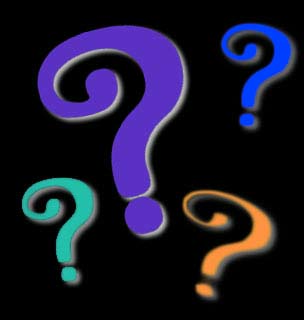 http://i.imgur.com/aliTlT3.jpg
L’HÔPITAL’S RULE
IN-CLASS PROBLEM 3
Calculate:
lim(x→2) (x3−7x2+10x)/(x2+x−6)
What is the value of the ratio at x=2?
L’HÔPITAL’S RULE
IN-CLASS PROBLEM 3
Calculate:
lim(x→2) (x3−7x2+10x)/(x2+x−6)
What is the value of the ratio at x=2?  0/0
Looks like L’Hôpital!
Take the derivative top and bottom!
L’HÔPITAL’S RULE
IN-CLASS PROBLEM 3
Calculate:
lim(x→2) (x3−7x2+10x)/(x2+x−6)
Take the derivative top and bottom:
lim(x→2) (3x2−14x+10)/(2x+1)
What is the value of this ratio at x=2? -6/5
Is this the limit?
L’HÔPITAL’S RULE
IN-CLASS PROBLEM 3
Calculate:
lim(x→2) (x3−7x2+10x)/(x2+x−6)
Take the derivative top and bottom:
lim(x→2) (3x2−14x+10)/(2x+1)
What is the value of this ratio at x=2? -6/5
Is this the limit? Yep! It is!
Questions?
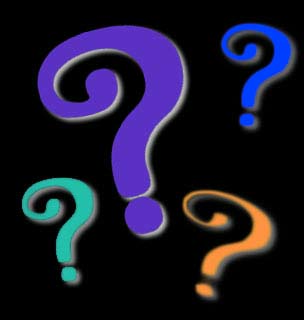 http://i.imgur.com/aliTlT3.jpg
L’HÔPITAL’S RULE
IN-CLASS PROBLEM 4
Calculate: lim(x→0) sin(x)/xL’Hôpital?
L’HÔPITAL’S RULE
IN-CLASS PROBLEM 4
Calculate: lim(x→0) sin(x)/xL’Hôpital? 0/0, yes!
Do it!
L’HÔPITAL’S RULE
IN-CLASS PROBLEM 4
Calculate: lim(x→0) sin(x)/xL’Hôpital? 0/0, yes!
lim(x→0) cos(x)/1 = ?
L’HÔPITAL’S RULE
IN-CLASS PROBLEM 4
Calculate: lim(x→0) sin(x)/xL’Hôpital? 0/0, yes!
lim(x→0) cos(x)/1 = 1/1 = 1
Questions?
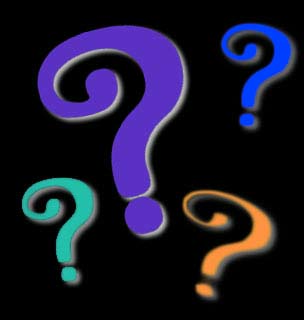 http://i.imgur.com/aliTlT3.jpg
L’HÔPITAL’S RULE
IN-CLASS PROBLEM 5
Calculate:
lim(w→−4) sin(πw)/(w2−16)What is the value of the ratio at w=-4?
Use radians!
L’HÔPITAL’S RULE
IN-CLASS PROBLEM 5
Calculate:
lim(w→−4) sin(πw)/(w2−16)What is the value of the ratio at w=-4? 0/0
L’Hôpital?
Use radians!
L’HÔPITAL’S RULE
IN-CLASS PROBLEM 5
Calculate:
lim(w→−4) sin(πw)/(w2−16)What is the value of the ratio at w=-4? 0/0
L’Hôpital? Yes!
Do it!
Use radians!
L’HÔPITAL’S RULE
IN-CLASS PROBLEM 5
Calculate:
lim(w→−4) sin(πw)/(w2−16)What is the value of the ratio at w=-4?
lim(w→−4) π cos(πw)/2w = ?
Use radians!
L’HÔPITAL’S RULE
IN-CLASS PROBLEM 5
Calculate:
lim(w→−4) sin(πw)/(w2−16)What is the value of the ratio at w=-4?
lim(w→−4) π cos(πw)/2w
	= π cos(-4π)/2(-4) = π(1)/-8
	= -π/8
Use radians!
Questions?
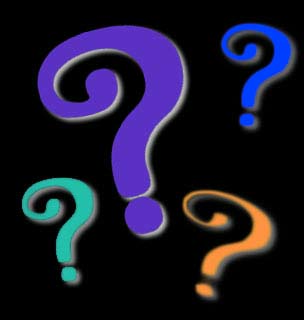 http://i.imgur.com/aliTlT3.jpg
L’HÔPITAL’S RULE
IN-CLASS PROBLEM 6
Calculate:
lim(t→∞) ln(3t)/t2L’Hôpital?
log(AB) = log(A) + log(B)
log(A/B) = log(A) – log(B)
log(AB) = B×log(A)
L’HÔPITAL’S RULE
IN-CLASS PROBLEM 6
Calculate:
lim(t→∞) ln(3t)/t2L’Hôpital? ∞/∞: Yes!
Do it!
log(AB) = log(A) + log(B)
log(A/B) = log(A) – log(B)
log(AB) = B×log(A)
d(loga(u))/dx = 1/u loga(e) du
L’HÔPITAL’S RULE
IN-CLASS PROBLEM 6
Calculate:
lim(t→∞) ln(3t)/t2
ln(3t) = ln(3) + ln(t)
log(AB) = log(A) + log(B)
log(A/B) = log(A) – log(B)
log(AB) = B×log(A)
d(loga(u))/dx = 1/u loga(e) du
L’HÔPITAL’S RULE
IN-CLASS PROBLEM 6
a constant, so the derivative is…
Calculate:
lim(t→∞) ln(3t)/t2lim(t→∞) (1/t)/2t = 1/2t2 = ?
ln(3t) = ln(3) + ln(t)
log(AB) = log(A) + log(B)
log(A/B) = log(A) – log(B)
log(AB) = B×log(A)
d(loga(u))/dx = 1/u loga(e) du
L’HÔPITAL’S RULE
IN-CLASS PROBLEM 6
Calculate:
lim(t→∞) ln(3t)/t2lim(t→∞) (1/t)/2t = 1/2t2 = 1/∞
							  = 0
log(AB) = log(A) + log(B)
log(A/B) = log(A) – log(B)
log(AB) = B×log(A)
d(loga(u))/dx = 1/u loga(e) du
Questions?
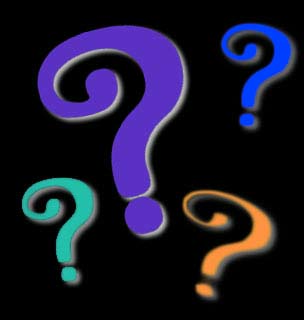 http://i.imgur.com/aliTlT3.jpg
L’Hôpital’s Rule
L’Hôpital’s Rule only works on a certain class of rational functions
L’Hôpital’s Rule
L’Hôpital’s Rule only works on a certain class of rational functions
But…
L’HÔPITAL’S RULE
IN-CLASS PROBLEM 7
Calculate:
lim(w→0+) [w2ln(4w2)]
As w→0+, w2ln(4w2) 
		    0    −∞
So lim(w→0+) [w2ln(4w2)] = (0)(−∞)
Which one wins? 
The 0 or the −∞?
It’s indeterminate!
L’HÔPITAL’S RULE
IN-CLASS PROBLEM 7
Calculate:
lim(w→0+) [w2ln(4w2)]
As w→0+, w2ln(4w2) → (0)(−∞)
So, it’s indeterminate… 
but we can’t use L’Hôpital…
‘cause it’s not a ratio…
L’HÔPITAL’S RULE
IN-CLASS PROBLEM 7
Calculate:
lim(w→0+) [w2ln(4w2)]
As w→0+, w2ln(4w2) → (0)(−∞)
So, it’s indeterminate… 
but we can’t use L’Hôpital…
So we cheat! (A little bit…)
L’HÔPITAL’S RULE
IN-CLASS PROBLEM 7
log(AB) = log(A) + log(B)
log(A/B) = log(A) – log(B)
log(AB) = B×log(A)
d(loga(u))/dx = 1/u loga(e) du
L’HÔPITAL’S RULE
IN-CLASS PROBLEM 7
log(AB) = log(A) + log(B)
log(A/B) = log(A) – log(B)
log(AB) = B×log(A)
d(loga(u))/dx = 1/u loga(e) du
L’HÔPITAL’S RULE
IN-CLASS PROBLEM 7
L’HÔPITAL’S RULE
IN-CLASS PROBLEM 7
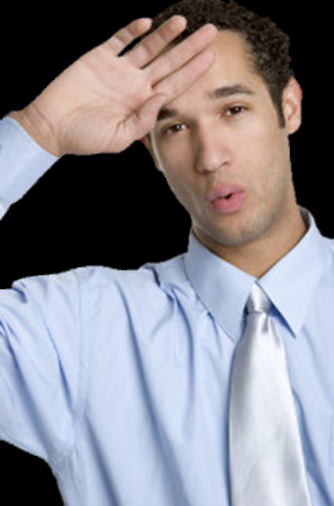 http://www.shutterstock.com/s/whew/search.html
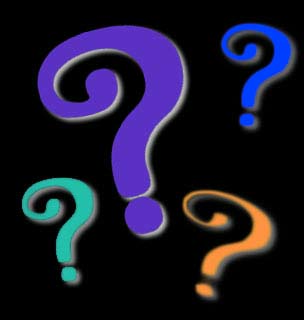 Questions?
http://i.imgur.com/aliTlT3.jpg
You Survived!
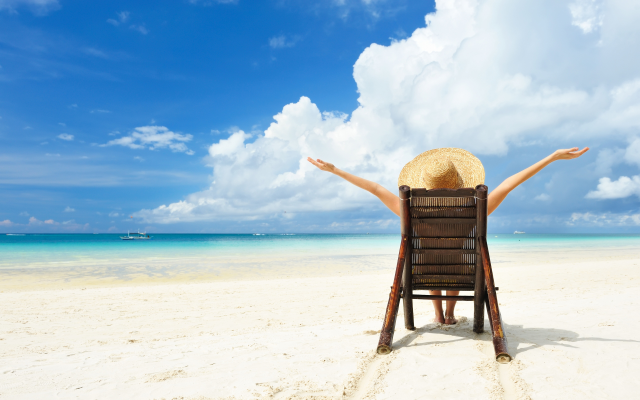 Today we covered:
	Optimization
	L’Hôpital’s Rule
www.playbuzz.com